Nous allons apprendre…
les couleurs
De quelle couleur est ..?
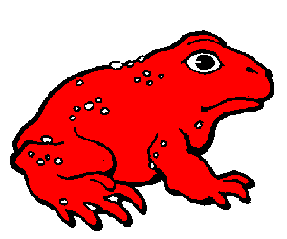 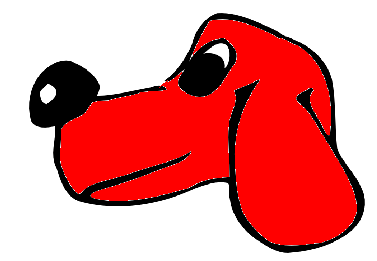 Le chien est rouge.
La grenouille est rouge.
De quelle couleur est ...?
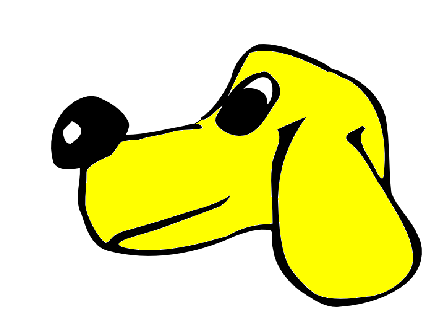 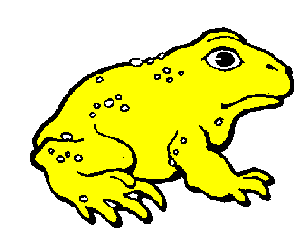 Le chien est jaune.
La grenouille est jaune.
De quelle couleur est ...?
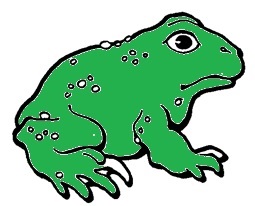 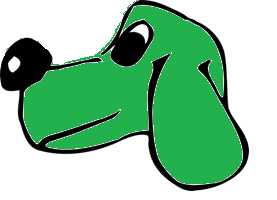 Le chien est vert.
La grenouille est verte.
De quelle couleur est ...?
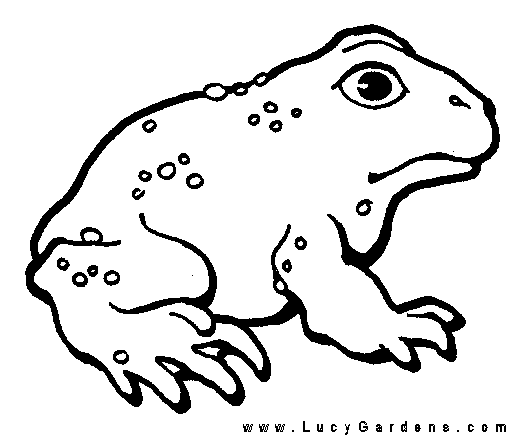 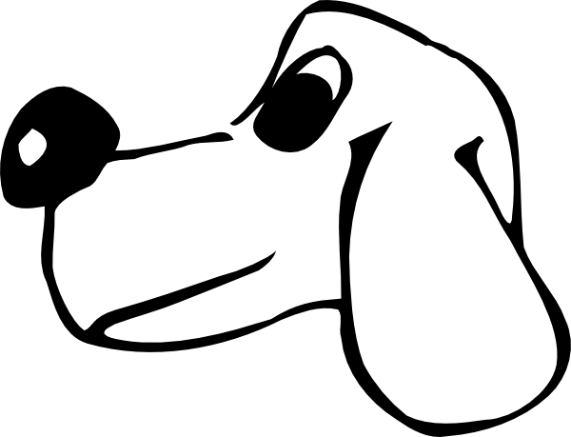 Le chien est blanc.
La grenouille est blanche.
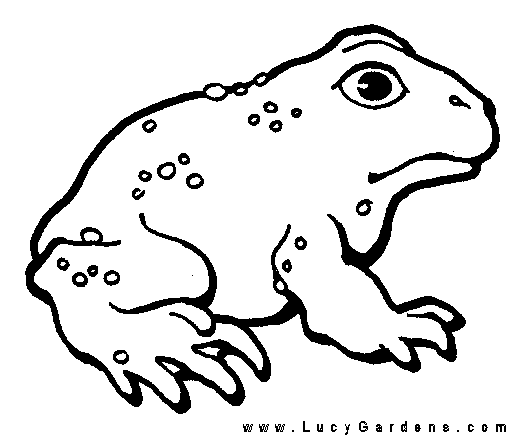 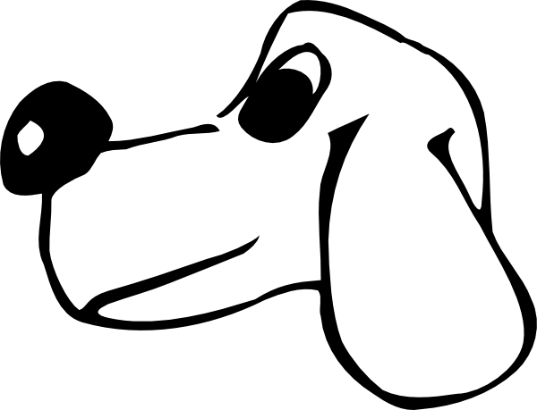 [Speaker Notes: Some adjectives of colour have different endings. The ending often changes for a masculine or a feminine noun. If the adjective does not end in –e, then –e will usually be added to form the feminine form.If it already ends in –e, then there is no change.There are some exceptions, e.g. blanc  blanche, violet  violette]
Quelle est la différence?
1
2
Numéro un est rouge mais numéro deux est jaune.
Qu’est-ce qu’il y a en commun?
1
2
Numéro un est un numéro et numéro deux est un numéro aussi. Les deux sont les numéros!
[Speaker Notes: Quelles différences y a-t-il? = What difference is there?Numéro un est rouge mais numéro deux est jaune. = Number 1 is red but number 2 is yellow 
Qu’est-ce qu’il y a en commun ?= What do they have in common?
Numéro un est un numéro et numéro deux est un numero aussi. = Number 1 is a number and number 2 is a number too/as well.¡Les deux sont les números! = Both (the two) are numbers!With these examples pupils are given prompts to use in the next 4 slides. Encourage them to use ‘Numéro un est…’ (number ½ is …), ‘et’ (and), ‘mais’ (but), aussi (too/also/as well).]
Qu’est-ce qu’il y a en commun ?
Quelle est la différence?
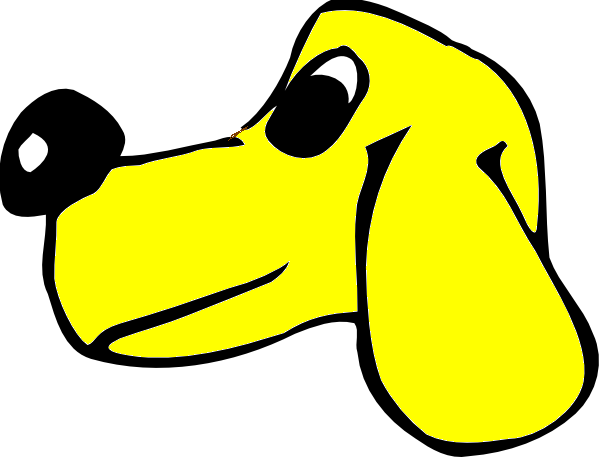 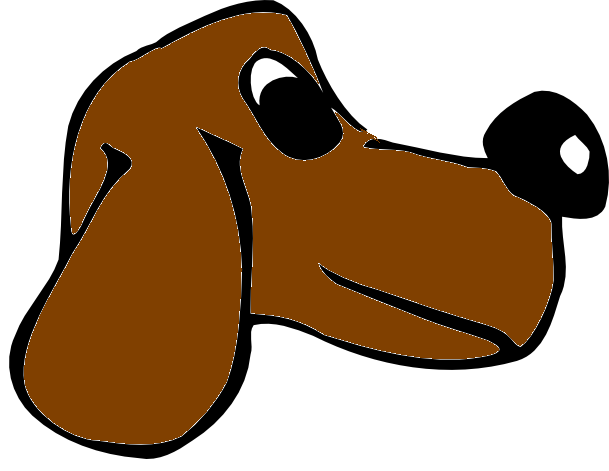 1
2
Numéro un est marron mais numéro deux est  jaune.
Numéro un est un chien et numéro deuxest un chien aussi.Les deux sont chiens.
marron =
[Speaker Notes: As previous slide. The colour brown is given as new vocabulary at the bottom of the slide (click on word to hear pronounced).Click to reveal suggested answers after question.]
Qu’est-ce qu’il y a en commun?
Quelle est la différence?
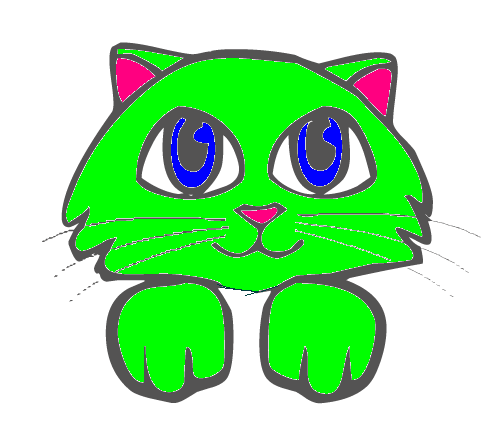 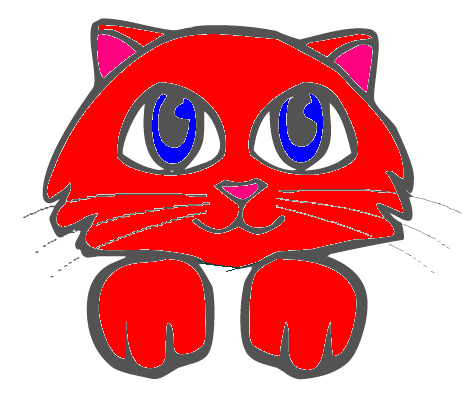 1
2
Numéro un est vert mais numéro deuxest rouge.
Numéro un est un chat et  numéro deux est un chat aussi.Les deux sont chats.
[Speaker Notes: As previous.]
Quelle est la différence?
Qu’est-ce qu’il y a en commun ?
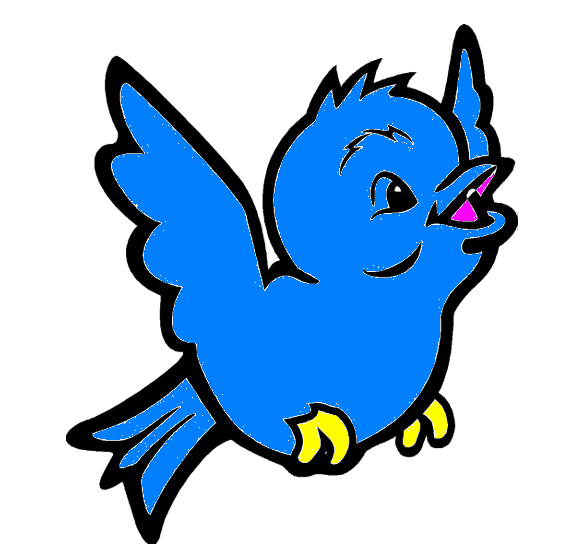 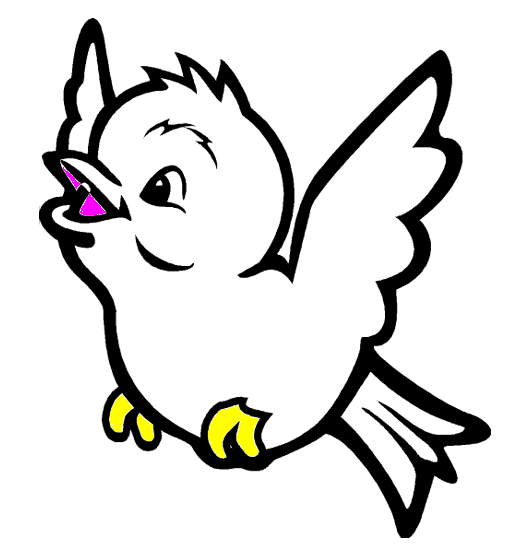 1
2
Numéro un est bleu mais numéro deux est blanc.
Numéro un est un oiseau et numéro deux est un oiseau aussi.Les deux sont oiseaux.
[Speaker Notes: As previous.]
Qu’est-ce qu’il y a en commun ?
Quelle est la différence?
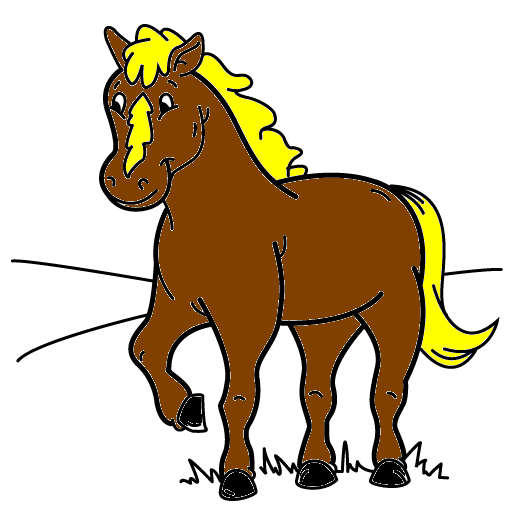 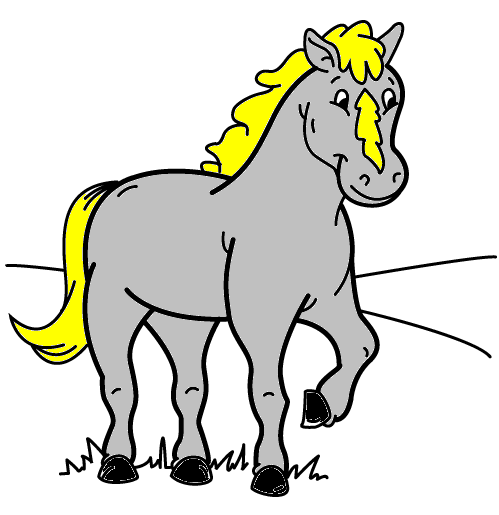 1
2
Numéro un est grismais numéro deux est marron.
Numéro un est un cheval et numéro deux est un cheval aussi.Les deux sont chevaux.
gris =